Diario de la alumna
La asistencia las jornadas de práctica se corroborara con la actividad de entrega de diario a diario en escuela en red .
Nombre del jardín de niños:
Nueva Creación 
Grupo que atiende grado y sección:
         3° B´´
Nombre de la educadora practicante: 
Moed Chashar Villalobos Durán
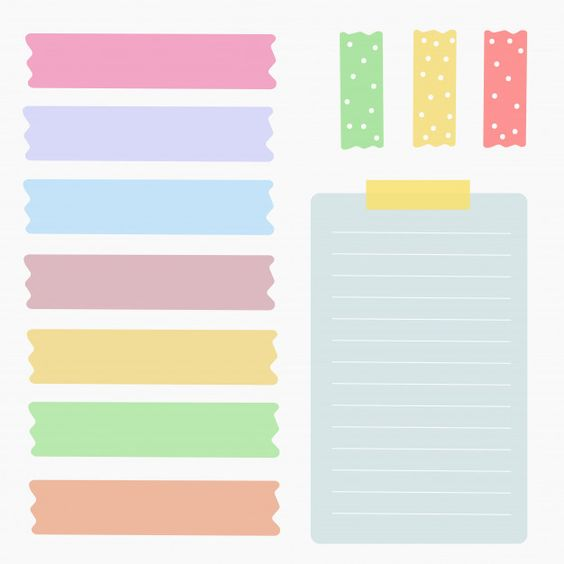 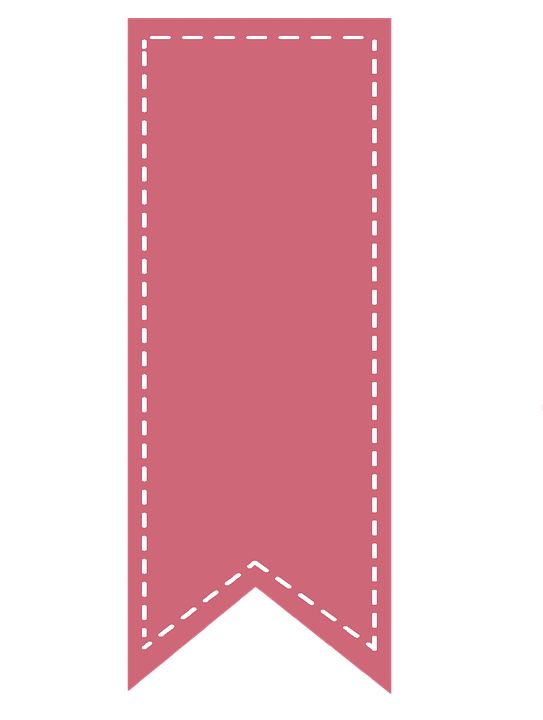 Lunes 10 de 
mayo de 2021
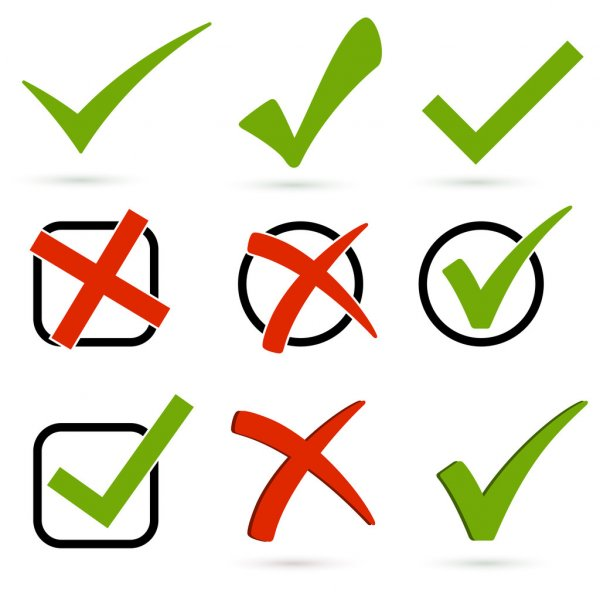 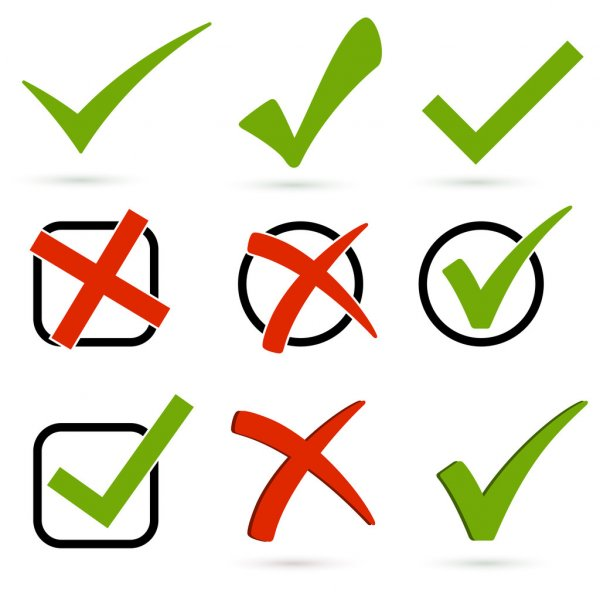 Lenguaje y comunicación
                               Pensamiento matemático 
Exploración y comprensión 
del mundo
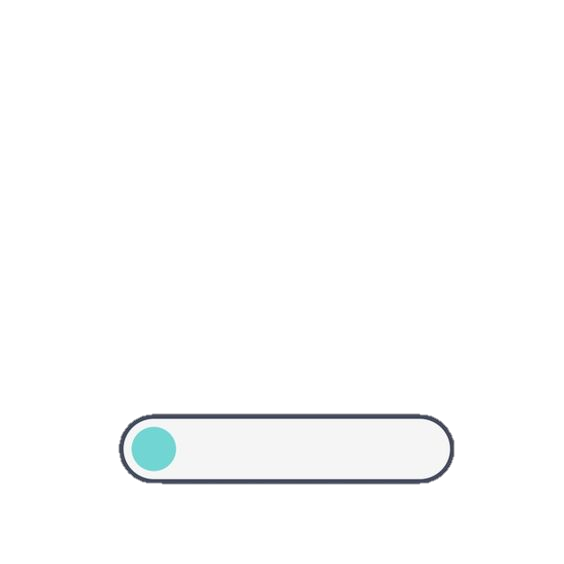 Campos de formación académica
Artes 
                             Educación Socioemocional 
Educación Física
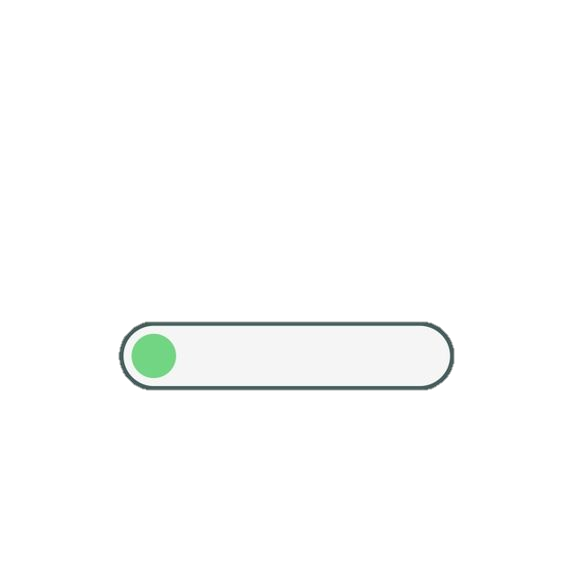 Áreas de desarrollo personal y social
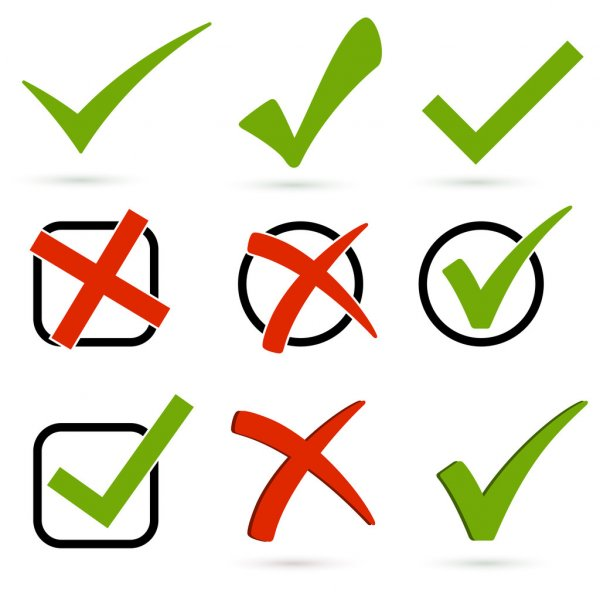 WhatsApp                               Zoom 
 
          Facebook                                 Llamada

          Classtrom                     Otro:
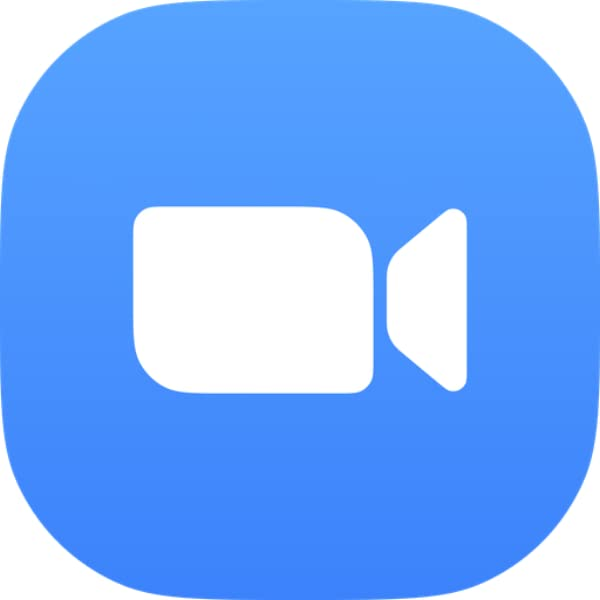 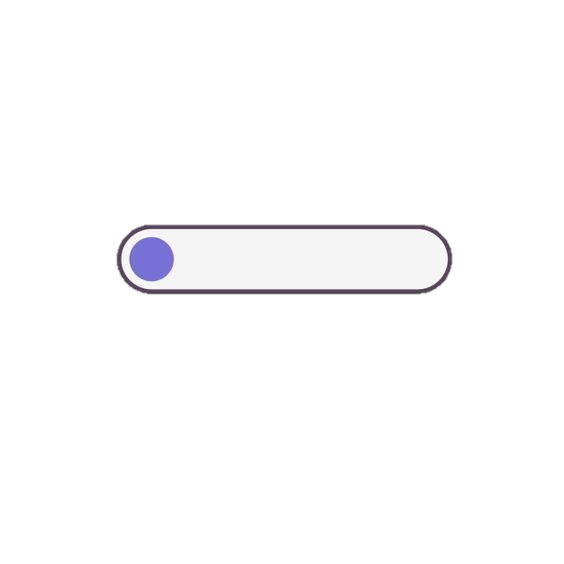 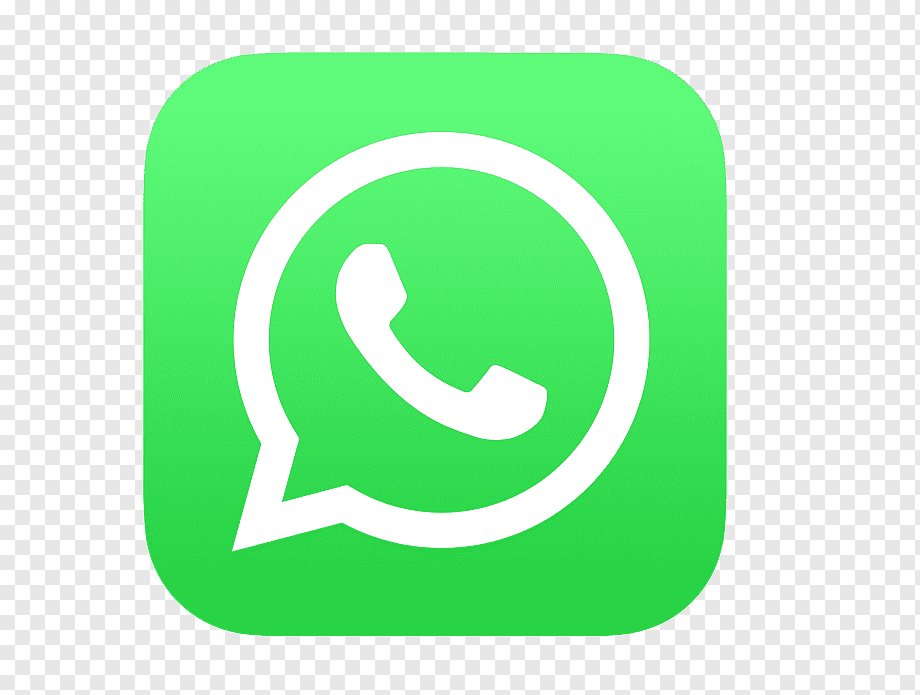 Medio de contacto
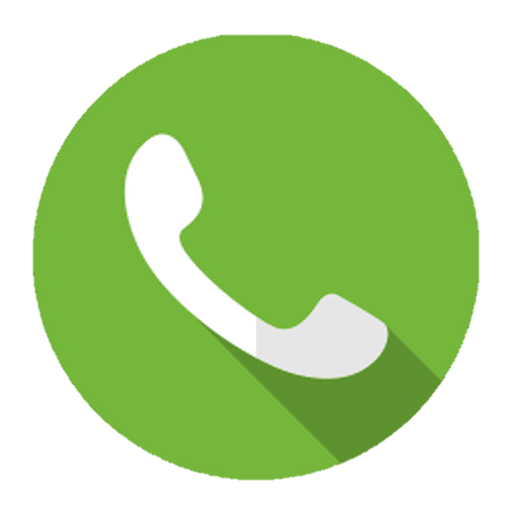 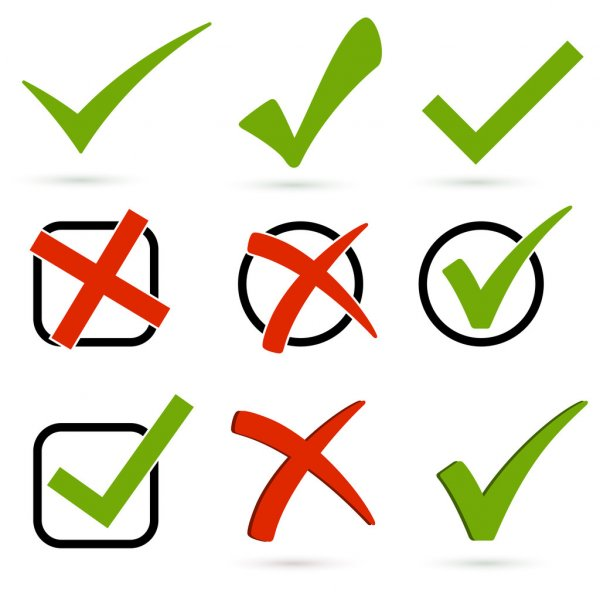 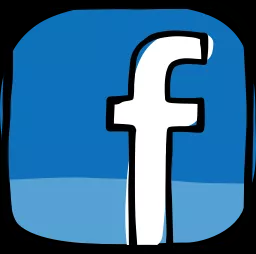 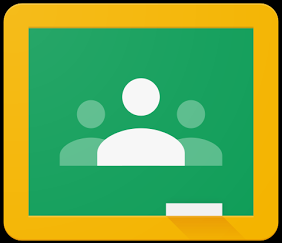 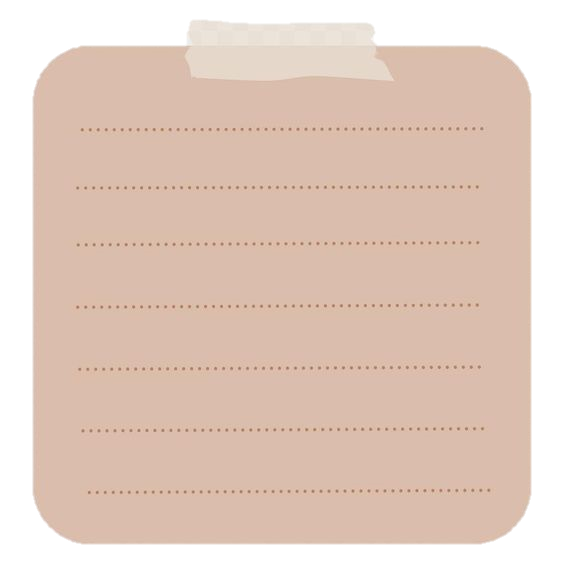 Observaciones
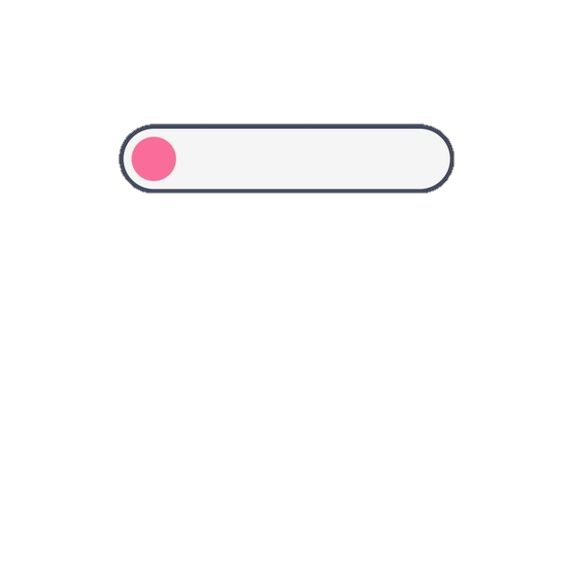 Participación de 
los alumnos
El día de hoy celebrando el día de las madres, no se realizo ninguna actividad, por indicaciones de la maestra, solo se les pidió a las madres de familia realizar con los pequeños una collar hawaiano para utilizar el día de mañana, dentro del festival que se realizara con las madres de familia. 
Se les entrego a las madres de familia un reconocimiento, con un pequeño mensaje sobre el día tan especial.
Numero de alumnos que enviaron sus evidencias:  
No se entregaron evidencias
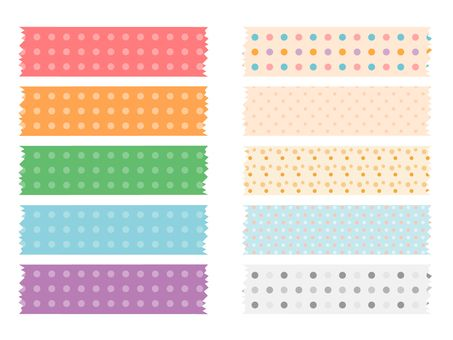 Numero de alumnos que se comunicación pero no enviaron evidencias:  ningún alumno
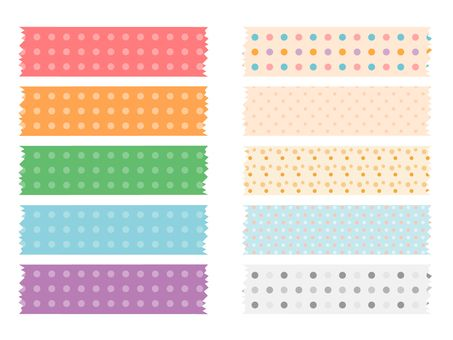 Numero de alumnos que enviaron evidencia del día anterior:
Ningún alumnos
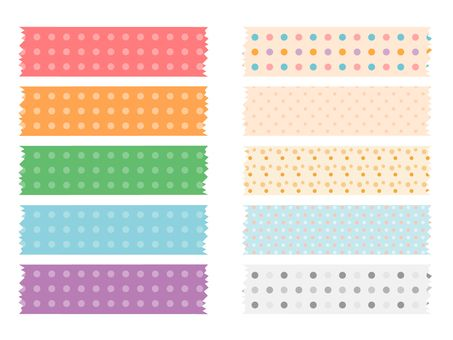 Numero de alumnos que no se comunicaron:
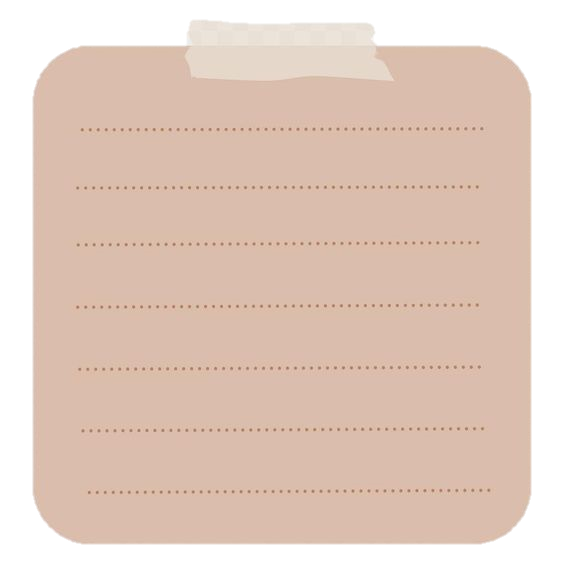 Observaciones
También se les compartió un video que fue realizado por mi compañera Lilia, para explicar como realizar el collar, las madres de familia solo tenían que indicar con un like, si estaban enteradas. 
Se espera tener participación de parte de las mamás en el festival del día de mañana.